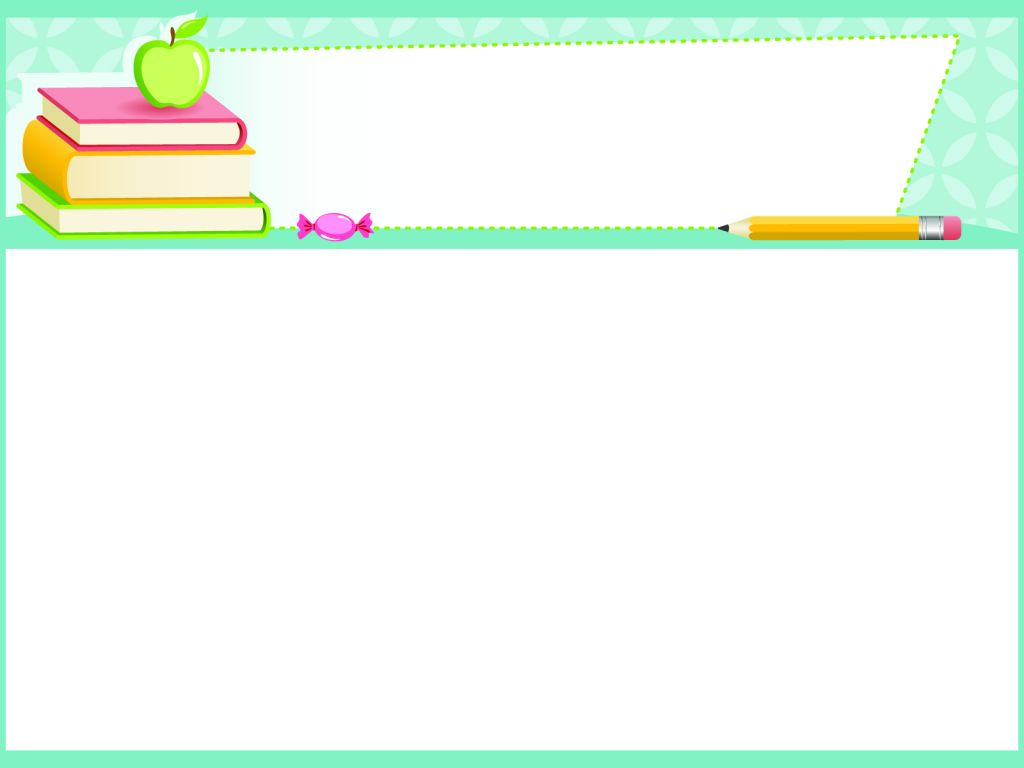 UỶ BAN NHÂN DÂN THÀNH PHỐ QUY NHƠN
TRƯỜNG TIỂU HỌC ĐỐNG ĐA
CHÀO MỪNG CÁC EM HỌC SINH ĐẾN VỚI  
MÔN: TIN HỌC LỚP 5D
Giáo viên: Hồ Thị Mỹ Hoàng
KHỞI ĐỘNG
Em qua đường nếu đèn màu xanh và dừng lại nếu đèn màu đỏ. Việc qua đường, được thực hiện hay không tuỳ thuộc vào màu của đèn tín hiệu, gọi là công việc có cấu trúc rẽ nhánh. 

Kể thêm ví dụ về công việc có cấu trúc rẽ nhánh.
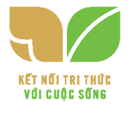 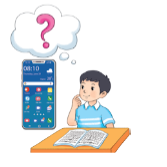 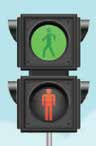 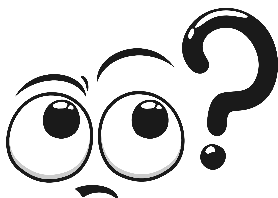 Hình 83. Đèn tín hiệu giao thông
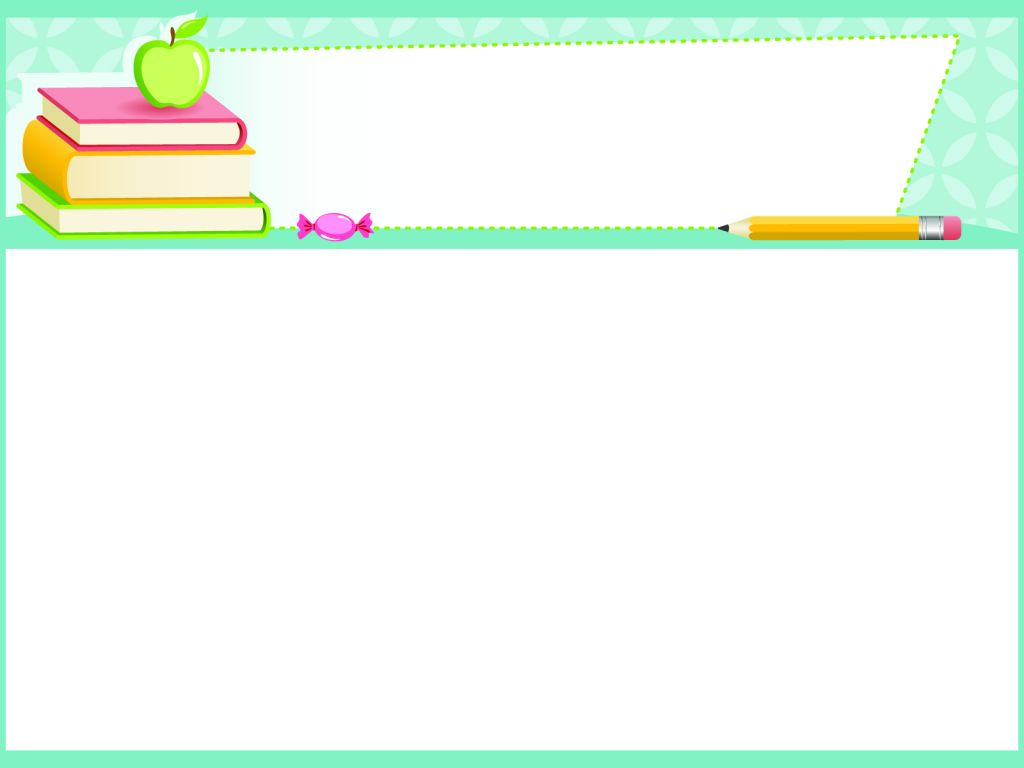 Thứ  sáu     ngày 7   tháng   3 năm 2025
Tin học:
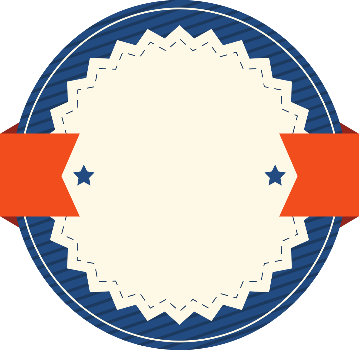 CẤU TRÚC RẼ NHÁNH (Tiết 1)
BÀI 13
1. CẤU TRÚC RẼ NHÁNH
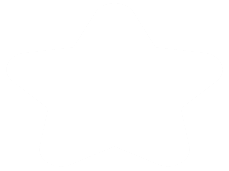 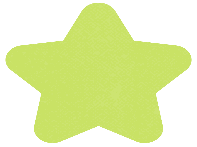 1
Mèo đổi màu
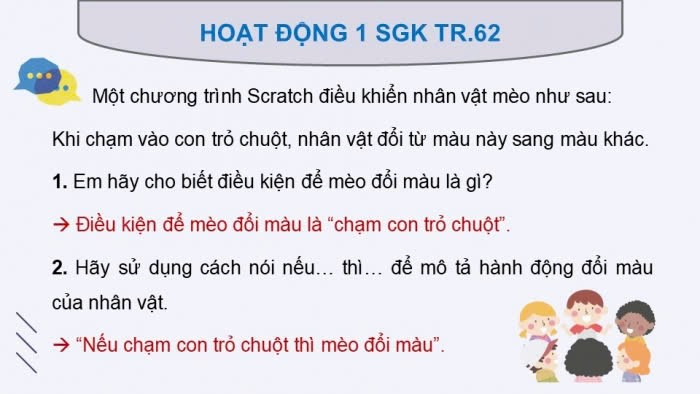 Nhiệm vụ
Một chương trình Scratch điều khiển nhân vật mèo như sau: Khi chạm vào con trỏ chuột, nhân vật đổi từ màu này sang màu khác. Thảo luận nhóm đôi trả lời các câu hỏi sau: 
1. Em hãy cho biết điều kiện để mèo đổi màu là gì?
2. Hãy sử dụng cách nói nếu... thì... để mô tả hành động đổi màu của nhân vật.
Ví dụ minh hoạ
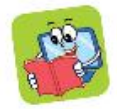 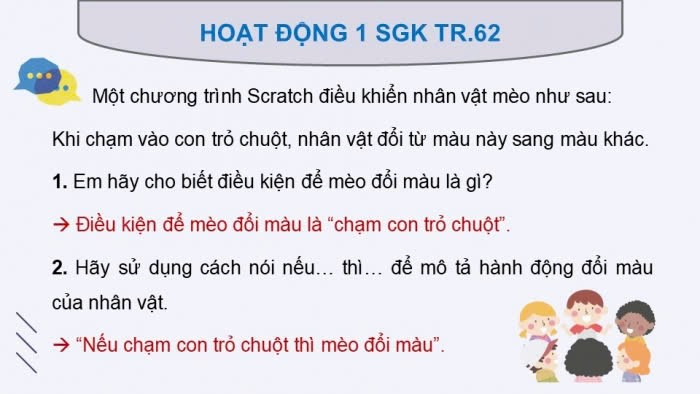 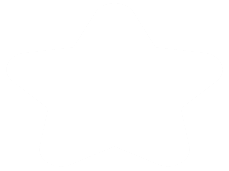 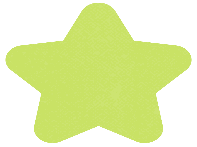 2
Mèo trở về màu vàng
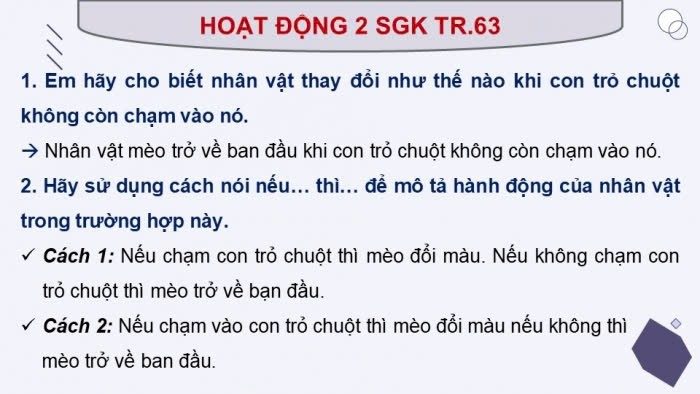 NHIỆM VỤ
Giả sử kịch bản trong Hoạt động 1 thay đổi như sau: 
– Khi chạm vào con trỏ chuột, nhân vật đổi từ màu này sang màu khác. 
– Khi con trỏ chuột không còn chạm vào mèo, nhân vật trở về màu vàng 
ban đầu. 
Thảo luận nhóm đôi trả lời 2 câu hỏi sau:
1. Em hãy cho biết nhân vật thay đổi như thế nào khi con trỏ chuột không 
còn chạm vào nó. 
2. Hãy sử dụng cách nói nếu... thì... để mô tả hành động của nhân vật 
trong trường hợp này.
Ví dụ minh hoạ
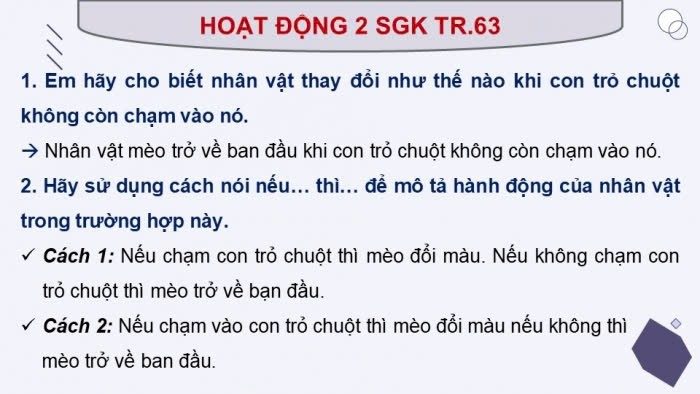 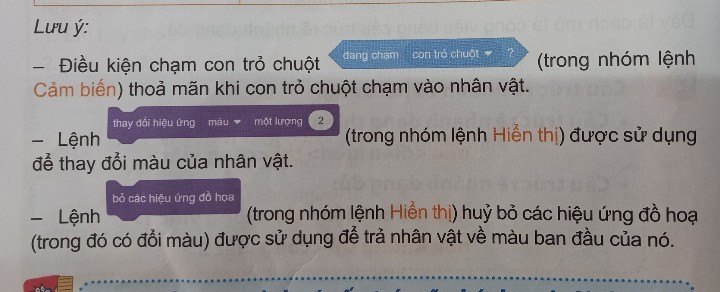 Cấu trúc rẽ nhánh có mấy  dạng?
2. CÁC LỆNH RẼ NHÁNH
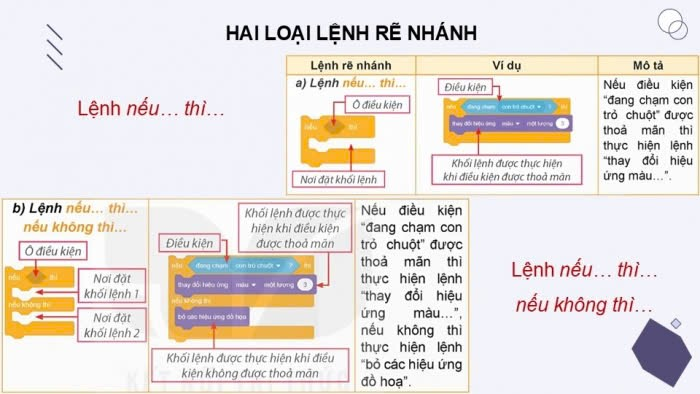 Cấu trúc rẽ nhánh có hai dạng: 
• Cấu trúc rẽ nhánh dạng thiếu: 
		nếu <điều kiện> thì <công việc> 
• Cấu trúc rẽ nhánh dạng đủ: 
		nếu <điều kiện> thì <công việc 1> 
		nếu không thì <công việc 2>
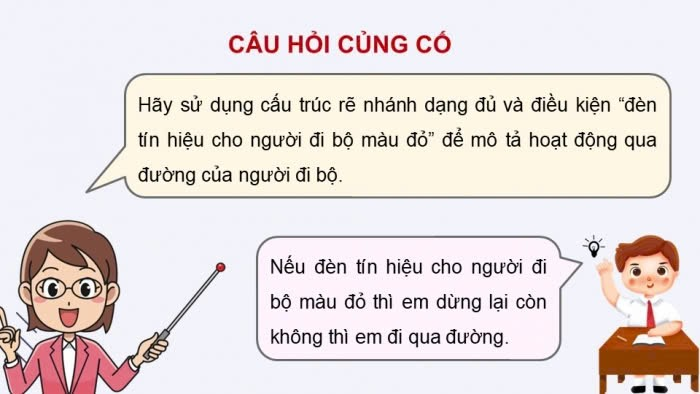 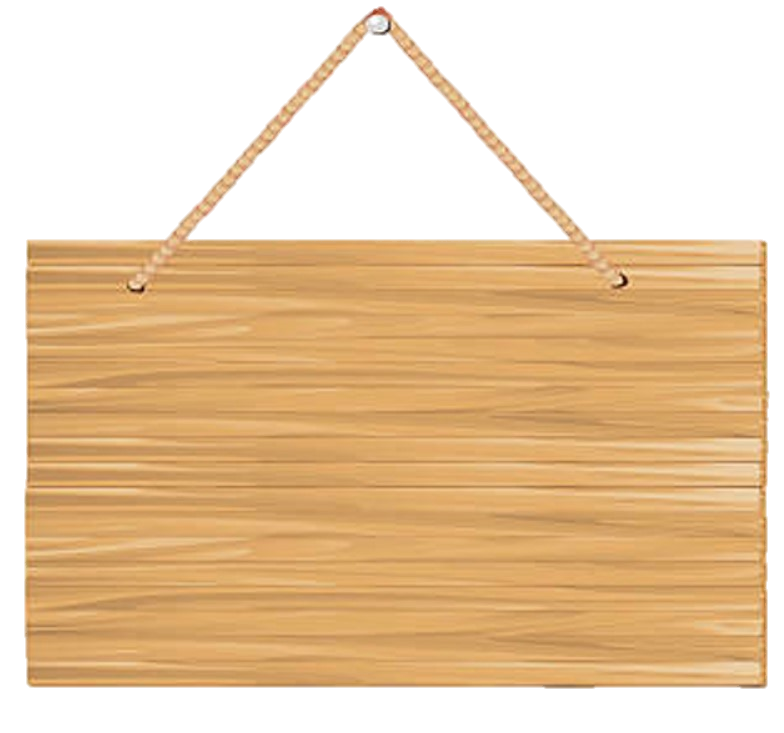 LUYỆN TẬP 
5 PHÚT
NHÓM ĐÔI
NHIỆM VỤ TRANG 65
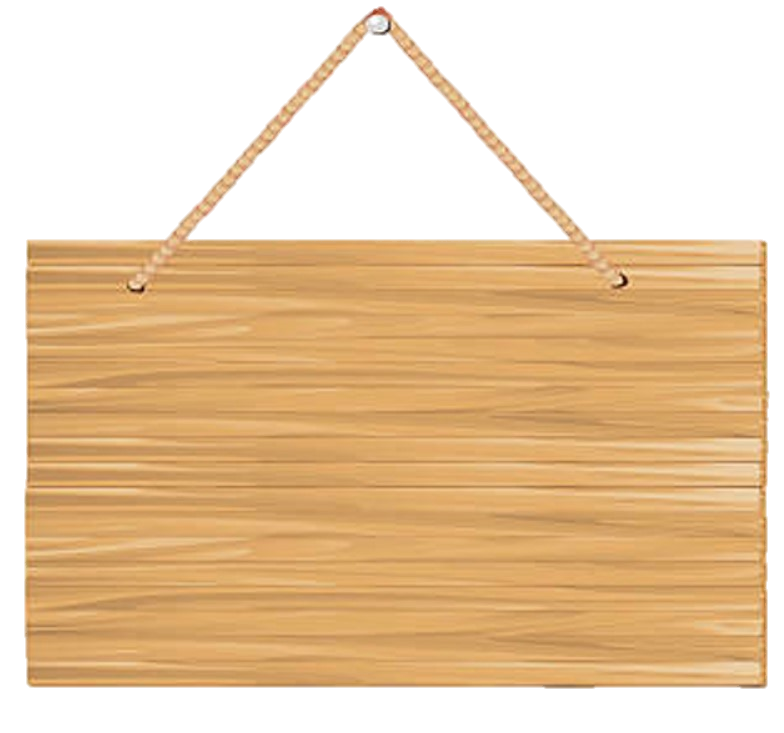 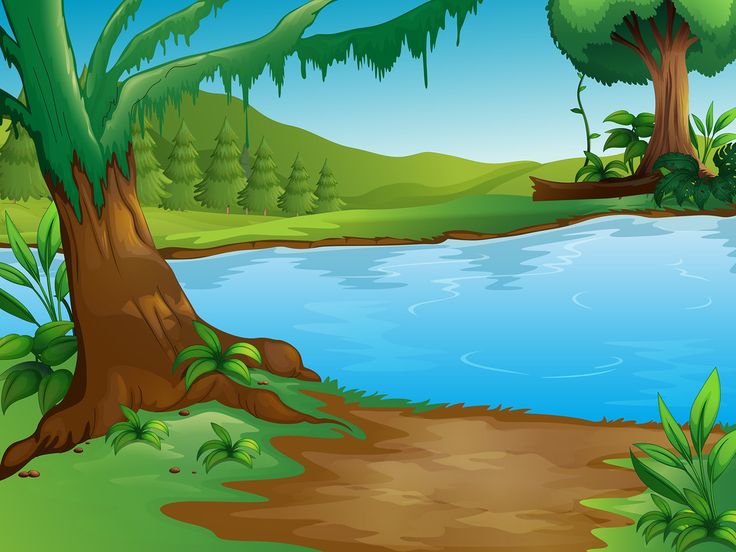 VẬN DỤNG
AI TINH MẮT
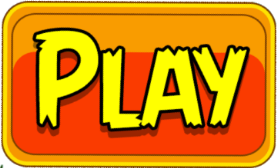 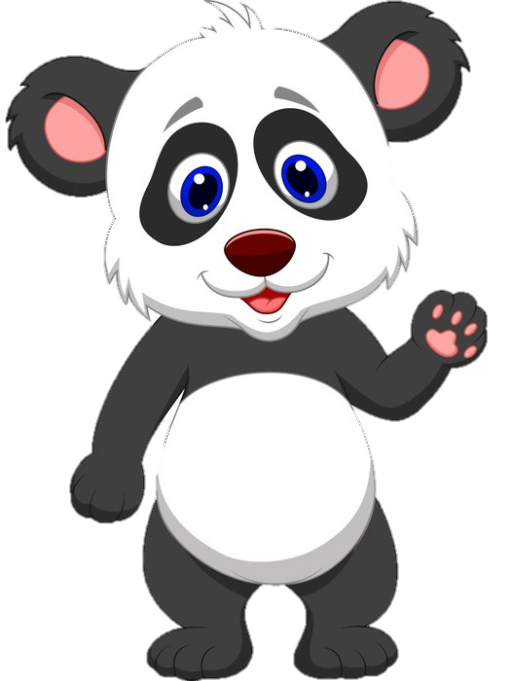 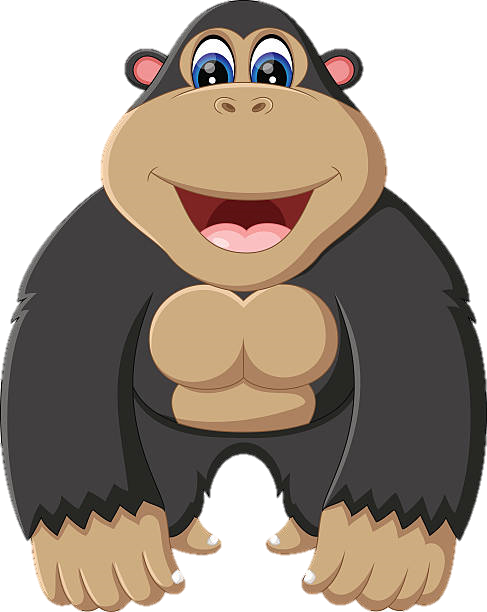 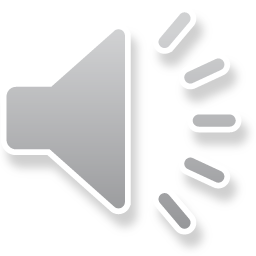 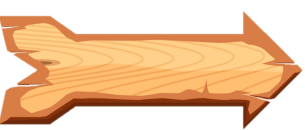 Câu 1: Hành động rẽ trái hoặc phải của ô tô được mô tả bằng cấu trúc gì?
A. Cấu trúc lặp có điều kiện.
B. Cấu trúc tuần tự.
C. Cấu trúc rẽ nhánh.
D. Cấu trúc quay lui.
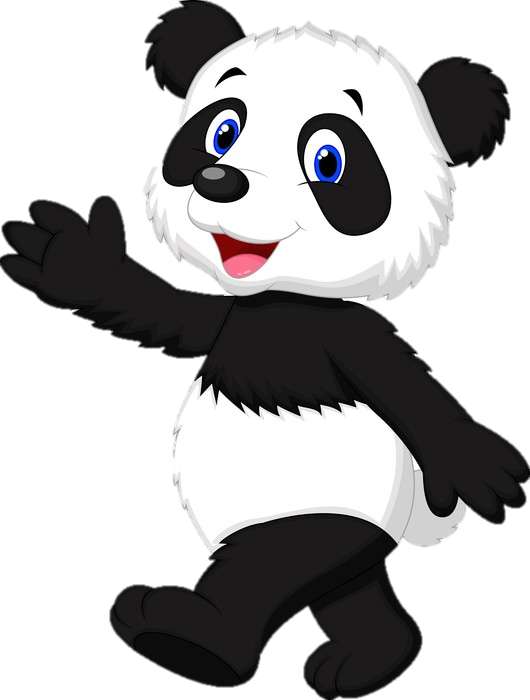 Có mấy dạng cấu trúc rẽ nhánh?
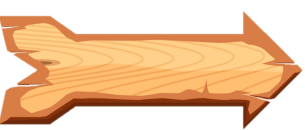 Câu 2: Cấu trúc rẽ nhánh có mấy dạng?
1                        
B. 2                       
C. 3                  
D. 4
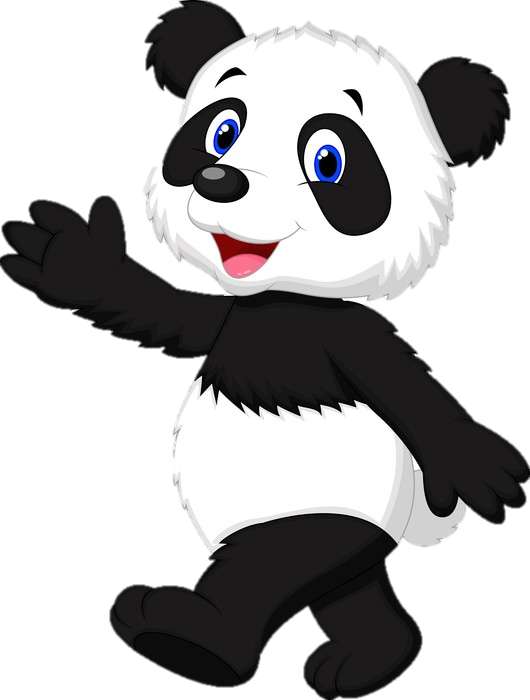 Hãy sử dụng cấu trúc rẽ nhánh dạng đủ và điều kiện “đèn tín hiệu cho người đi bộ màu đỏ” để mô tả hoạt động qua đường của người đi bộ.
Câu 3: Đoạn chương trình nào sau đây có cấu trúc rẽ nhánh?
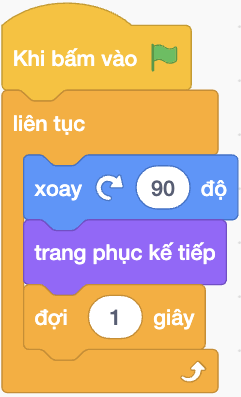 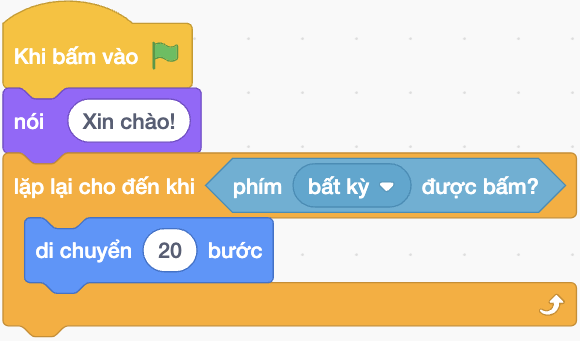 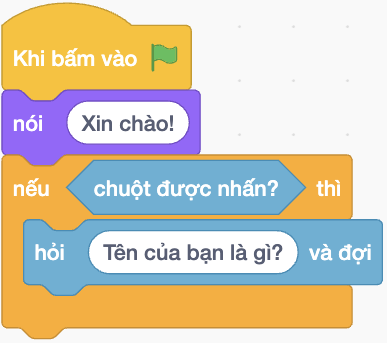 A                                                                B                                                                            C
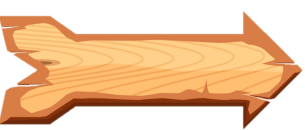 Câu 4: Cấu trúc rẽ nhánh dạng thiếu có dạng như thế nào?
A. nếu <điều kiện> thì <công việc 1> nếu không thì <công việc 2>.
B. nếu <công việc 1> thì <công việc 2>.
C. nếu <công việc> thì <điều kiện>.
D. nếu <điều kiện> thì <công việc>.
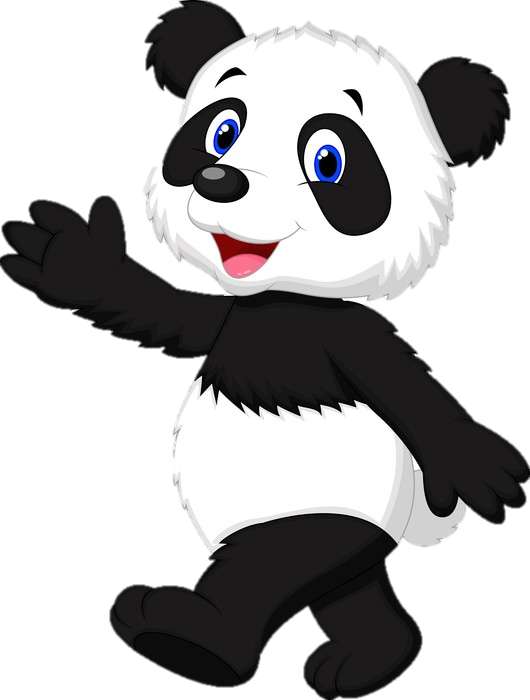 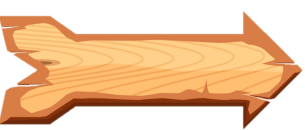 Câu 5: Lệnh                                                   thuộc nhóm lệnh nào 
trong Scratch?

A. Nhóm lệnh Cảm biến.
B. Nhóm lệnh Chuyển động.
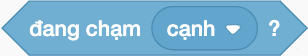 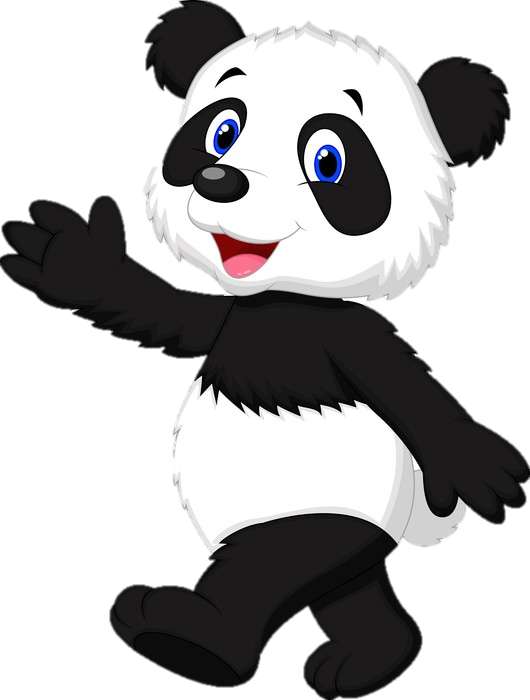 C. Nhóm lệnh Hiển thị.
D. Nhóm lệnh Điều khiển.
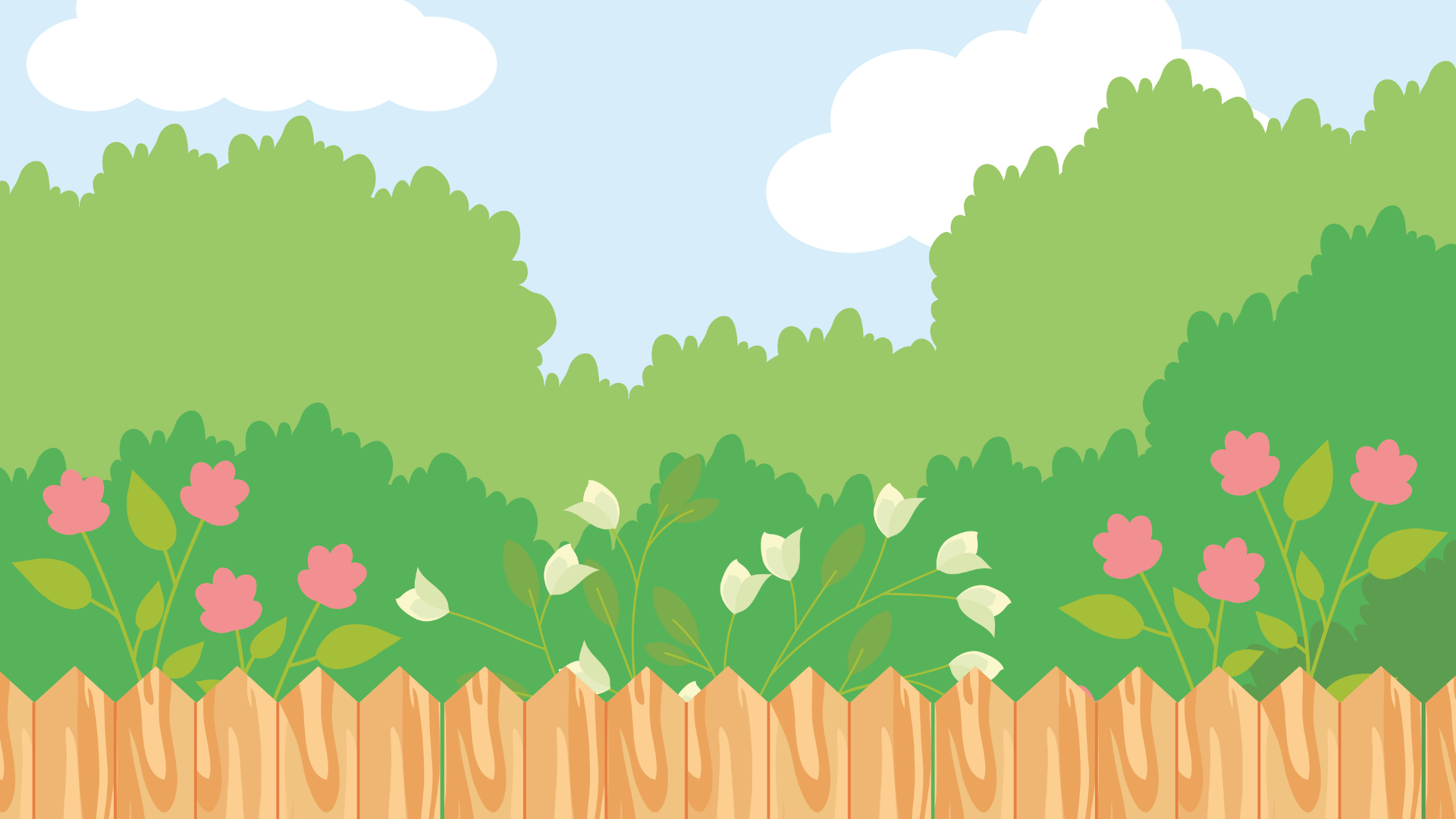 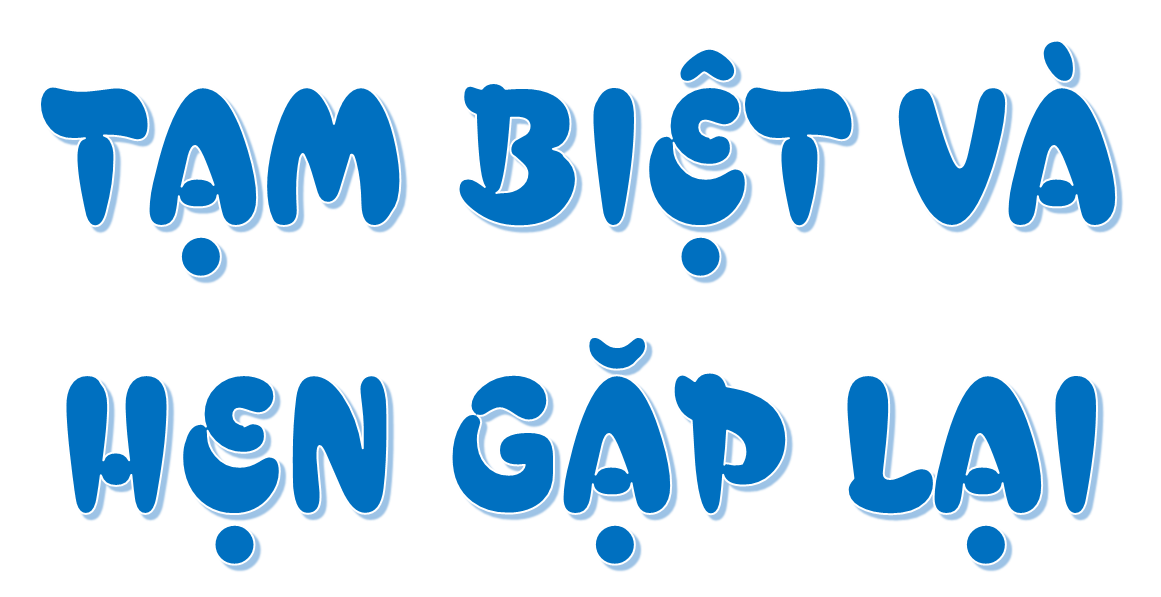 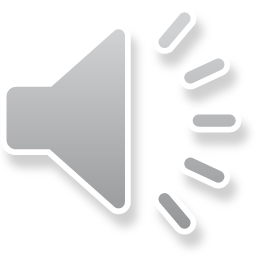